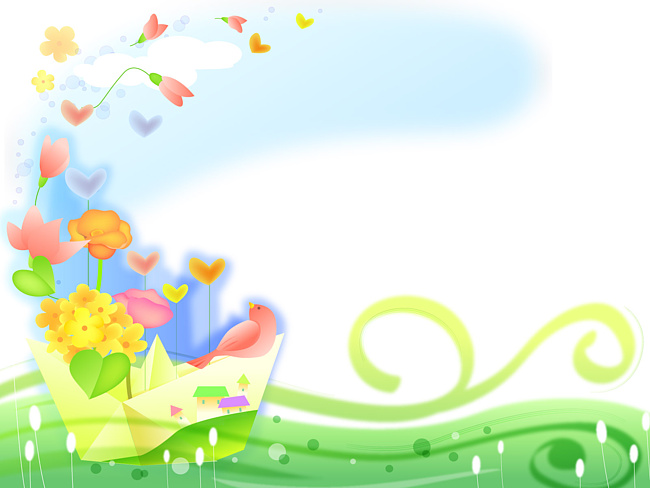 Тренажер по математике
«Решение текстовых задач»
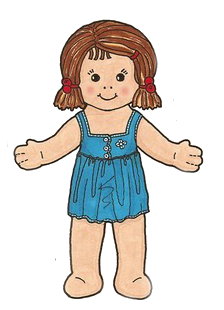 Старт
И
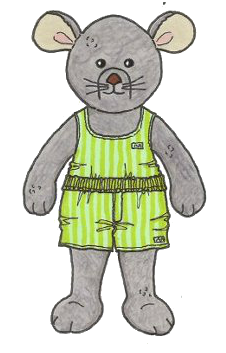 Выполнила: Безъязычная Ирина Николаевна, учитель начальных классов гимназии №18 г. Краснодара.
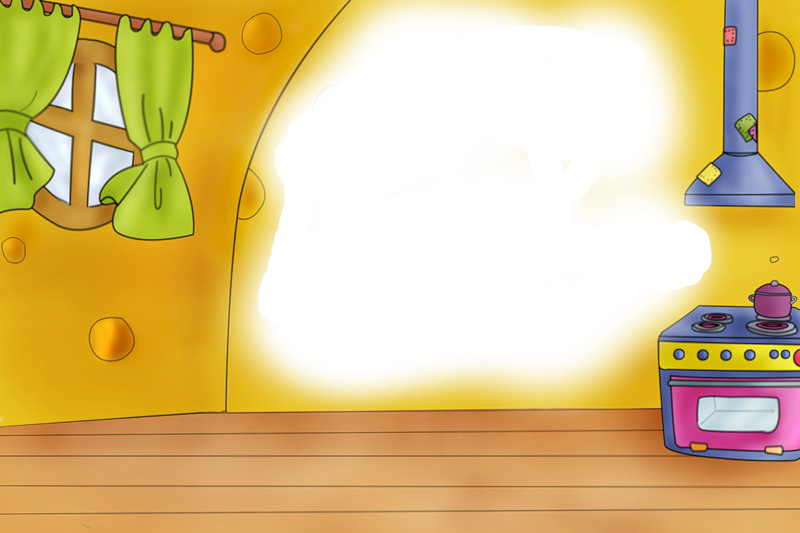 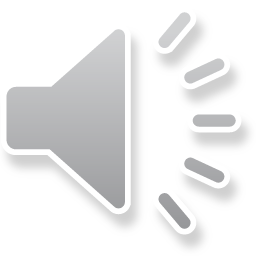 Реши задачи и помоги Мишутке и Машеньке  одеться
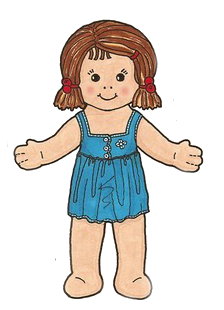 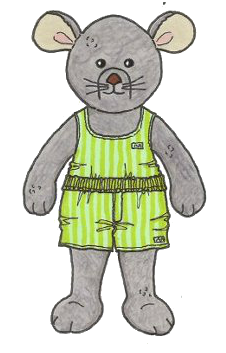 МАША
МИША
В
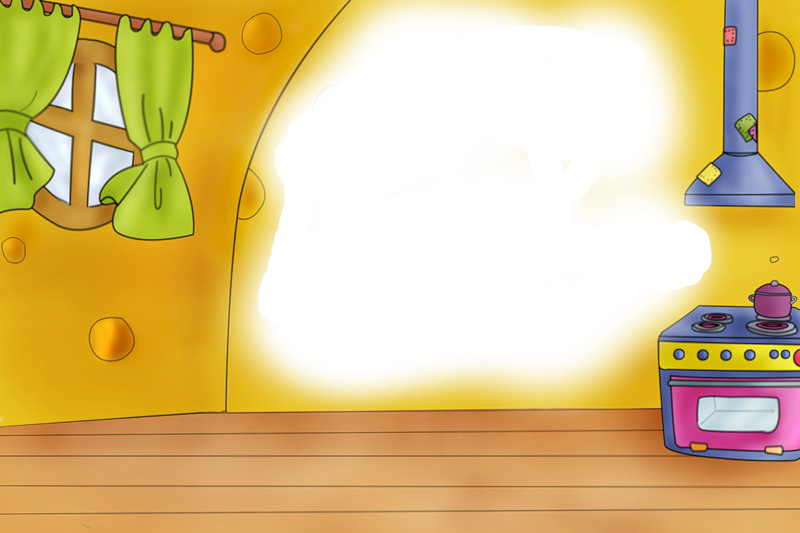 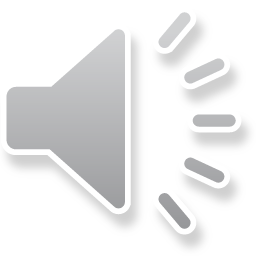 Фокусник достал из шляпы 42 красных платка и 18 синих. На сколько больше было красных платков?
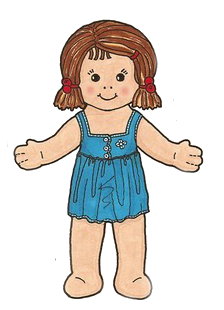 24
60
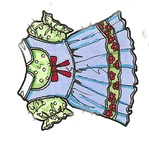 34
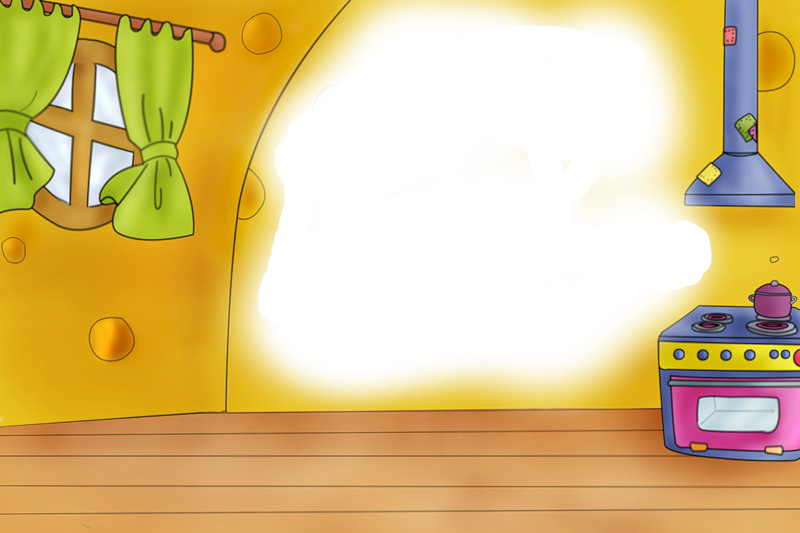 В представлении принимало участие 65 акробатов. Это на 12 меньше, чем жонглёров. Сколько выступало всего артистов?
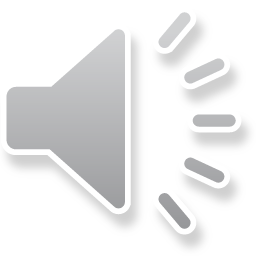 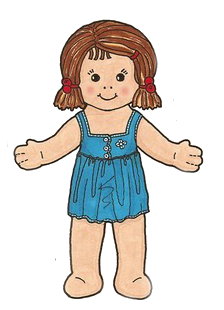 77
118
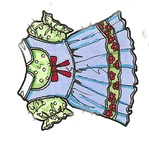 142
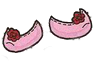 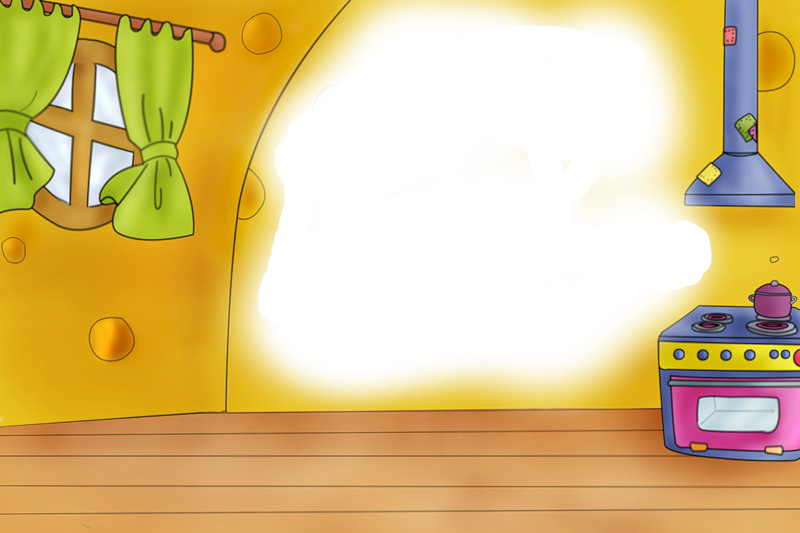 У Пети 40 рублей, а у Миши 52 рубля. Сколько денег у них останется после того, как они купят игрушку за 21 рубль?
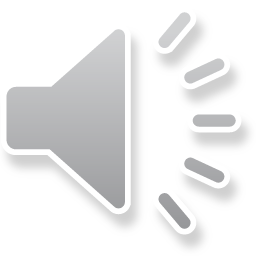 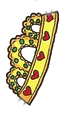 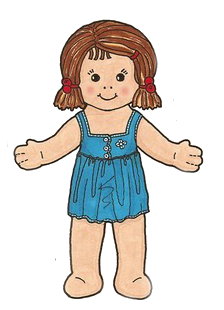 92
71
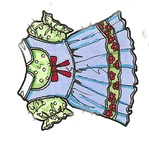 31
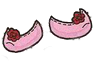 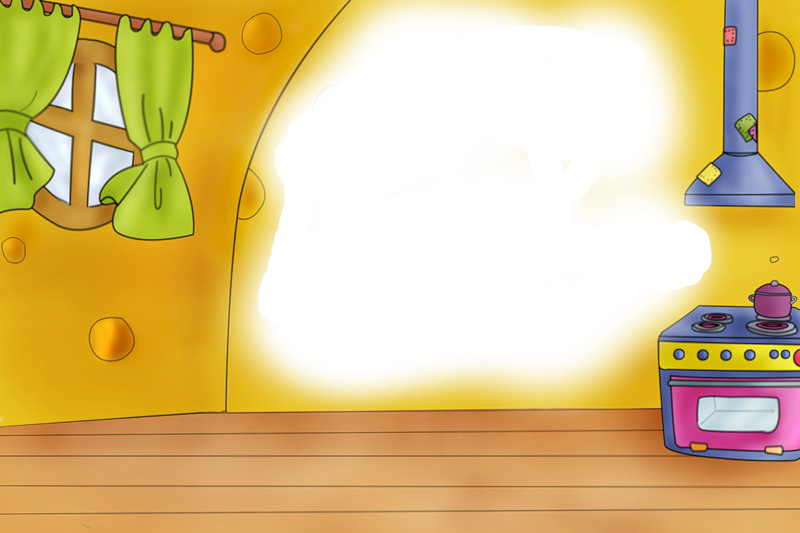 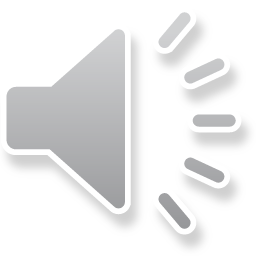 На экскурсию поехало 123 человека. Из них  56 девочек, а остальные мальчики. Сколько мальчиков поехало на экскурсию?
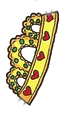 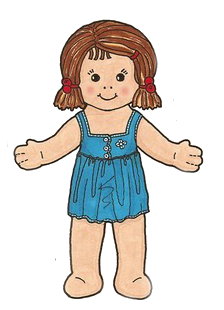 67
77
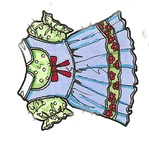 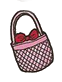 179
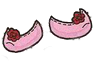 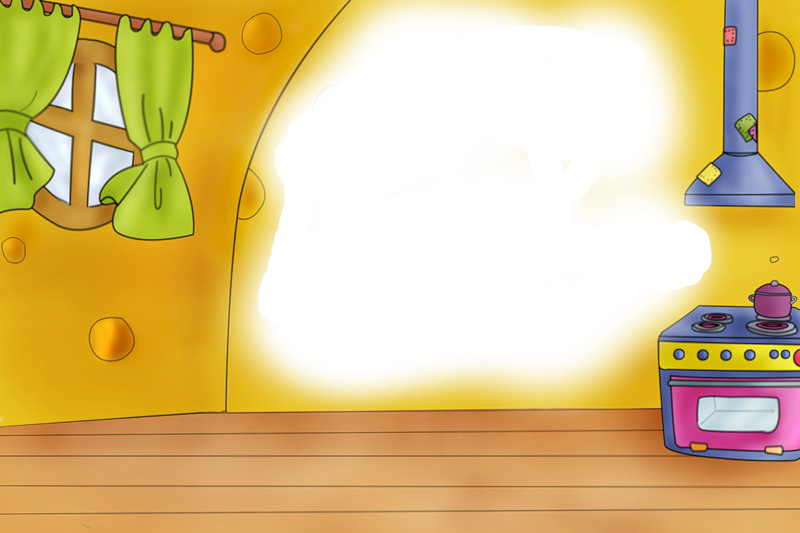 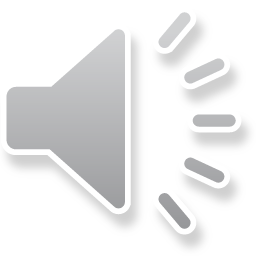 Спасибо, что помогли мне!
Вы молодцы!
Машина ехала со скоростью 75 км/ч. Какое расстояние пройдет машина за 3 часа?
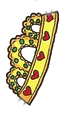 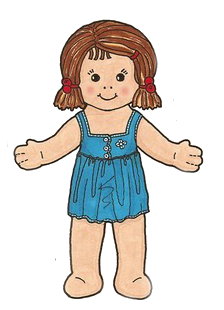 25
72
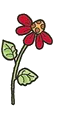 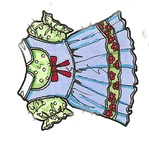 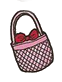 225
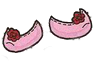 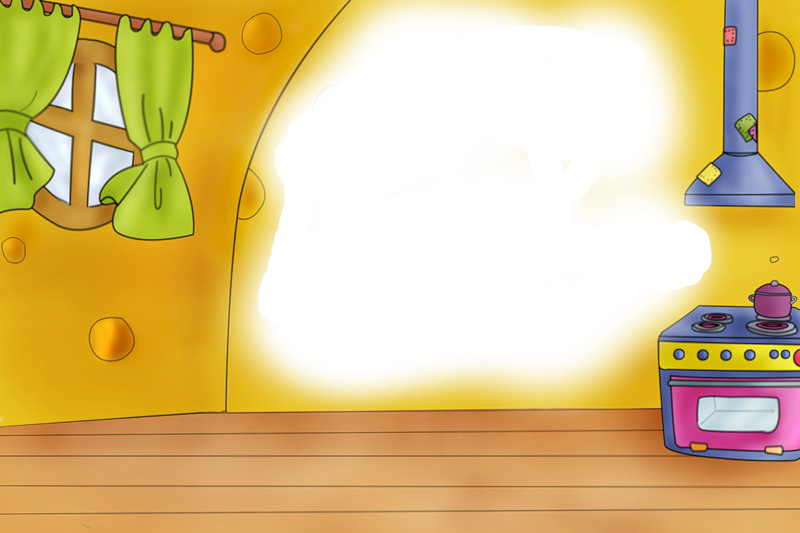 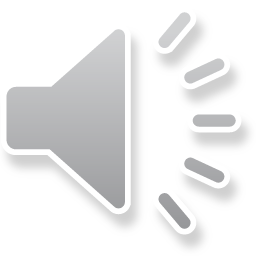 В книге о животных 326 страниц. В книги о путешествиях на 52 страницы больше.  Сколько страниц в книге о путешествиях?
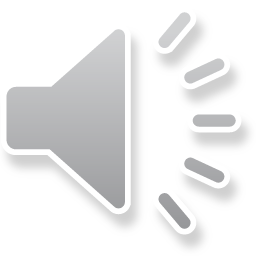 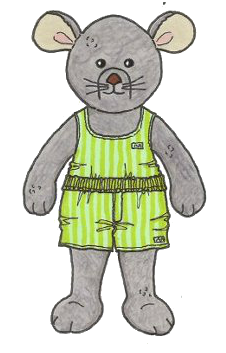 378
274
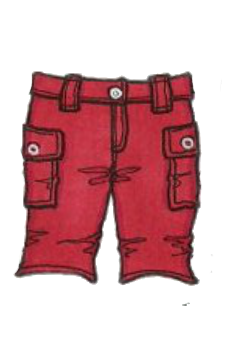 387
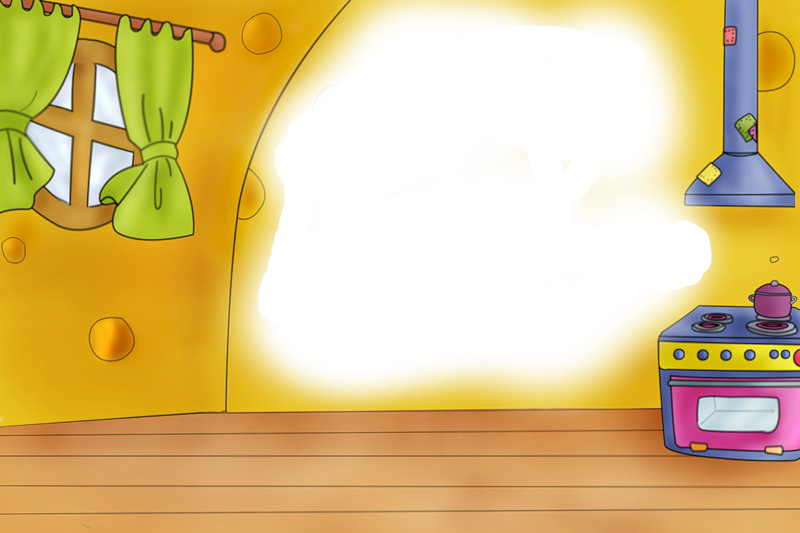 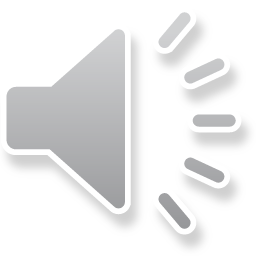 5 одинаковых пирожных вместе стоят 125 рублей. Сколько стоят 8 таких пирожных?
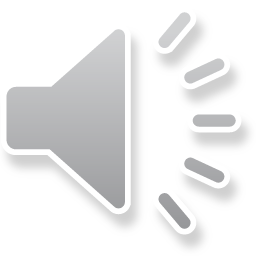 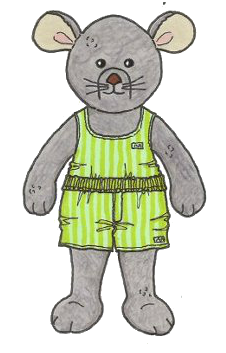 33
200
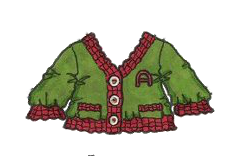 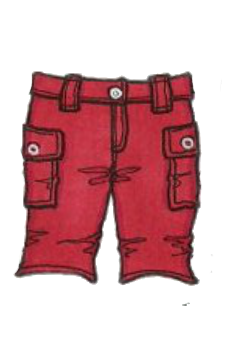 160
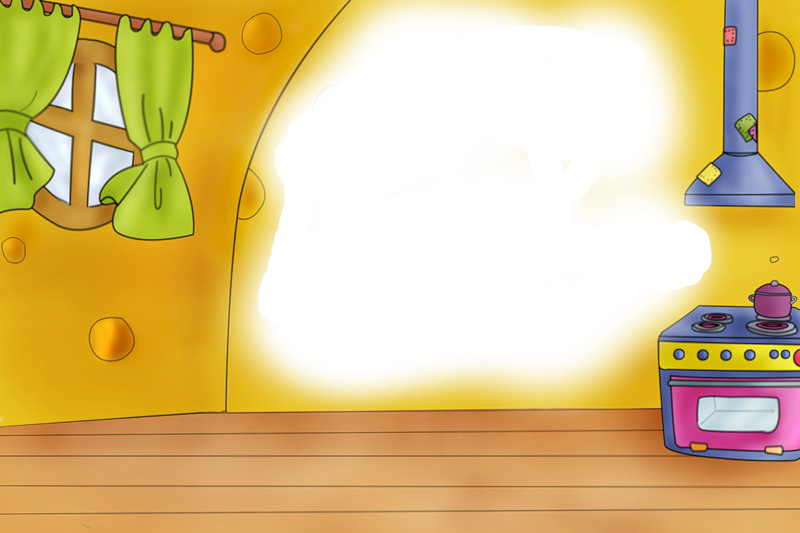 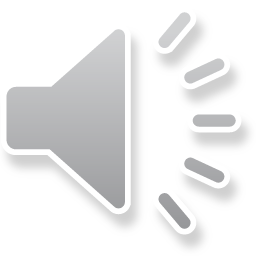 Туристы отправились в поход. В первый день они прошли 23 км, во второй день – на 5 км меньше, чем в первый. Какое расстояние прошли туристы за два дня?
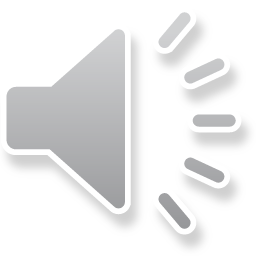 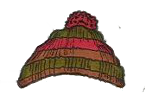 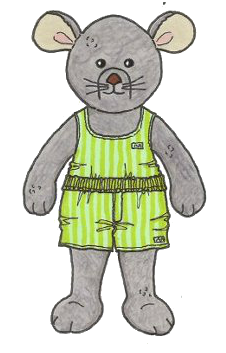 41
18
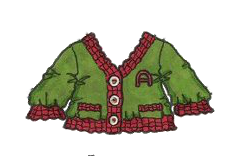 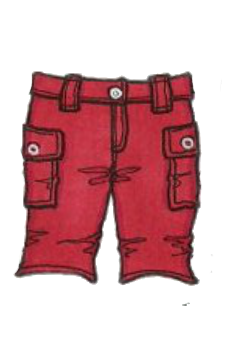 28
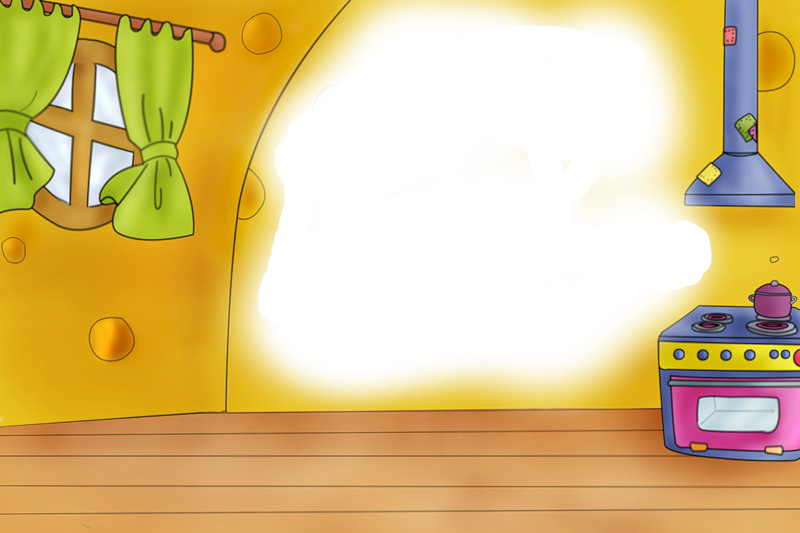 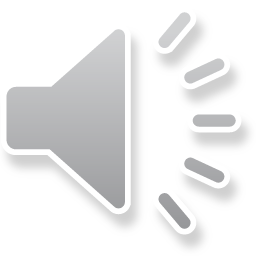 В рулоне 70 м ткани. От него отрезали кусок на 5 платьев по 2 метра в каждом. Сколько метров ткани осталось?
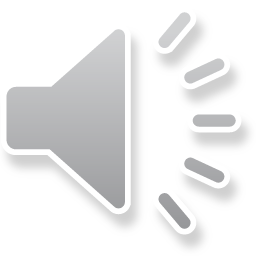 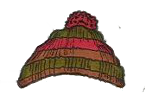 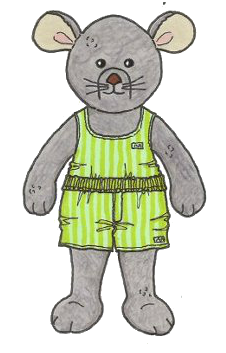 10
68
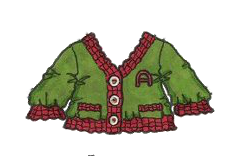 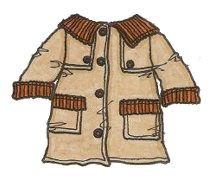 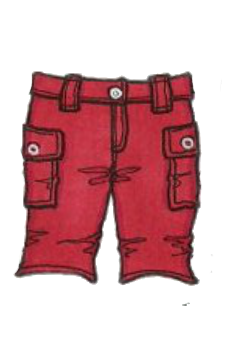 60
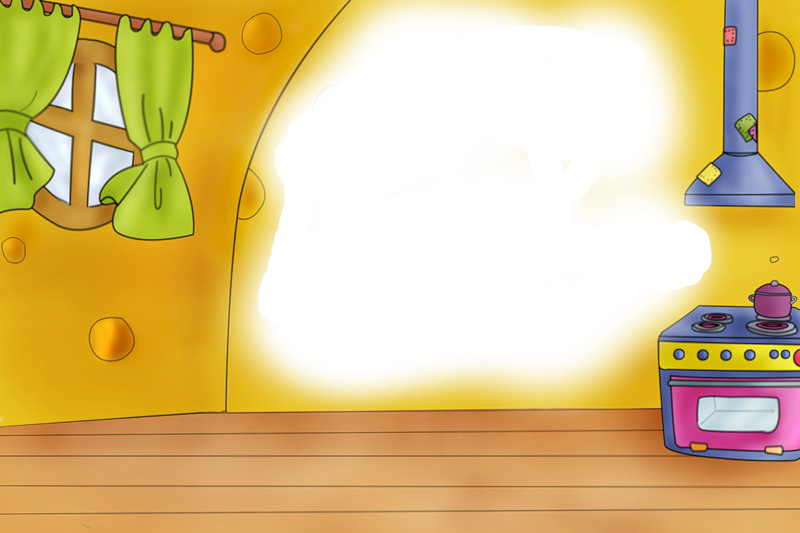 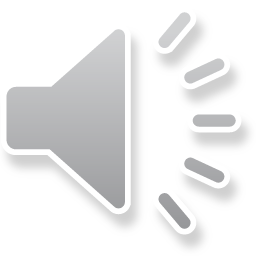 Моторная лодка за 4 часа прошла расстояние равное 120 км. Найди скорость лодки.
Спасибо, что помогли мне!
Вы молодцы!
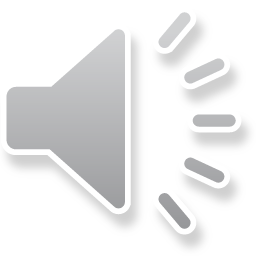 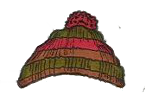 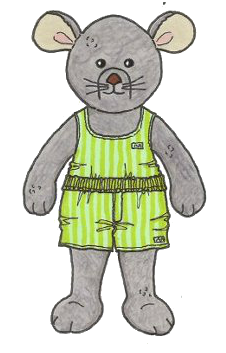 480
30
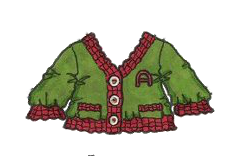 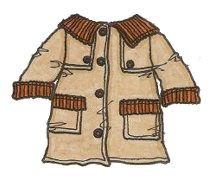 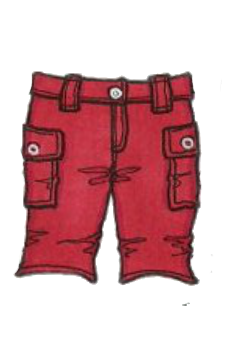 124
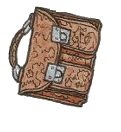 Маша и ее одежда
http://www.nn.ru/data/forum/images/2012-04/48861010-358e8665477215f157a1ae6834cc677f.jpg
Миша и ее одежда
http://www.razukras.ru/data/media/131/Bears_paper_dolls_4.jpg
Фон
http://stat20.privet.ru/lr/0b288fa945b4b6e3b9295a8afcd4b012
Фон
http://img-fotki.yandex.ru/get/4704/kur-valentina.13e/0_8e78c_6e485b7c_XL